Propuesta Estratégica de Marketing para Incrementar las ventas de la empresa ECUATEPI S.A.
Autora: Karla Gema  Aráuz Demera
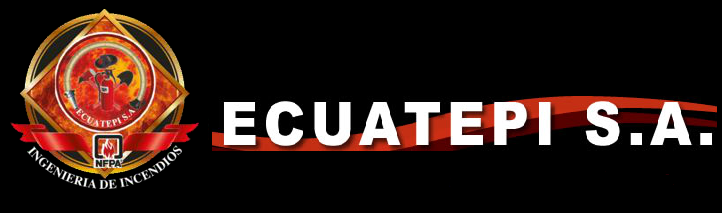 INTRODUCCIÓN
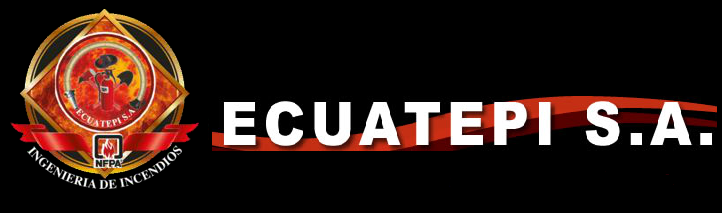 CATEGORÍA DE PRODUCTOS
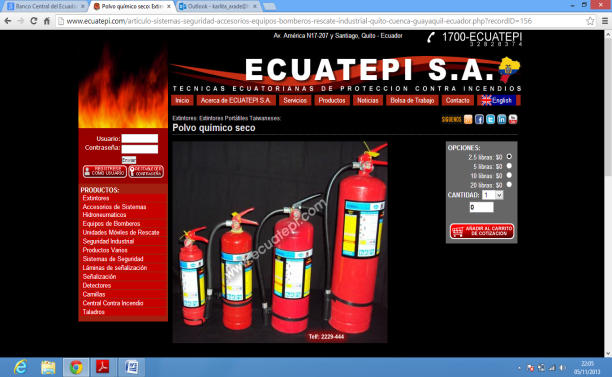 Gabinetes contra incendios
Extintores
Señalización
Detectores
Seguridad industrial
Servicio de mantenimiento y recarga de extintores
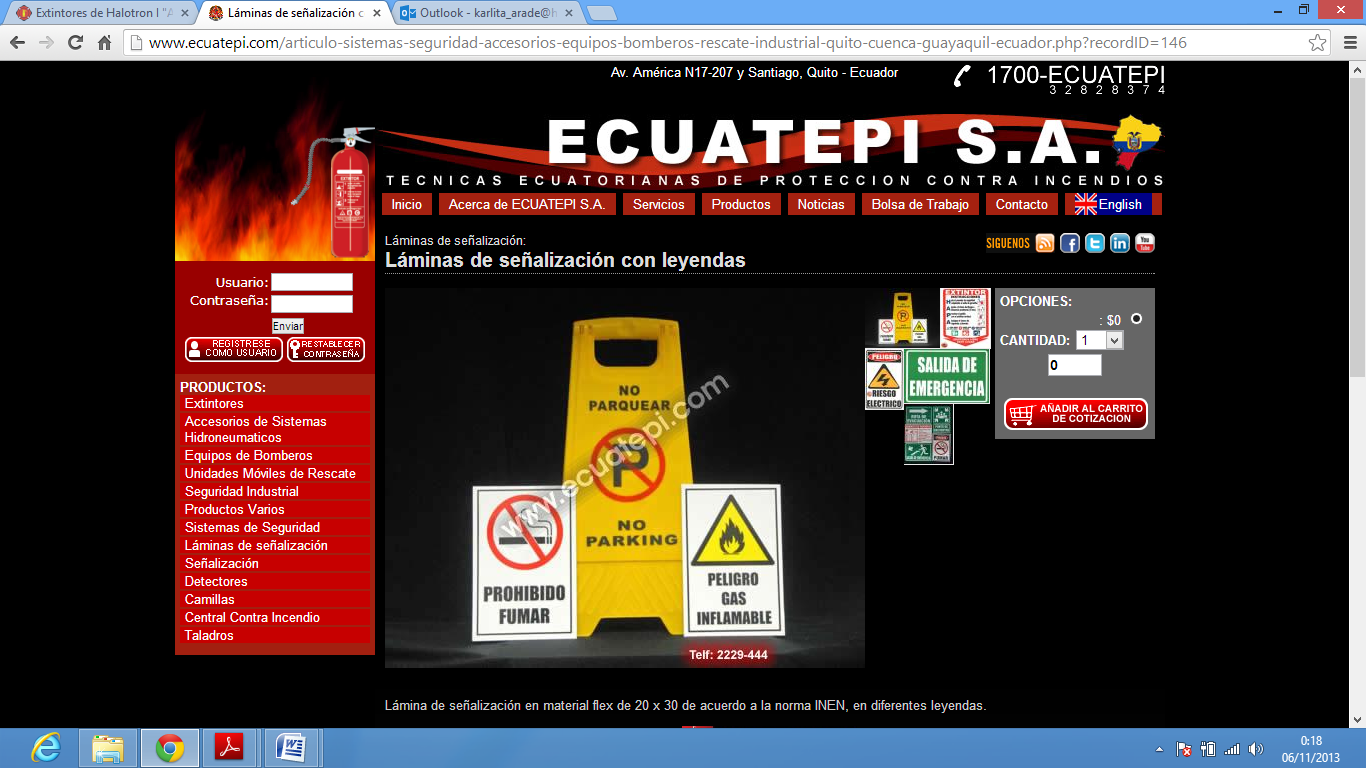 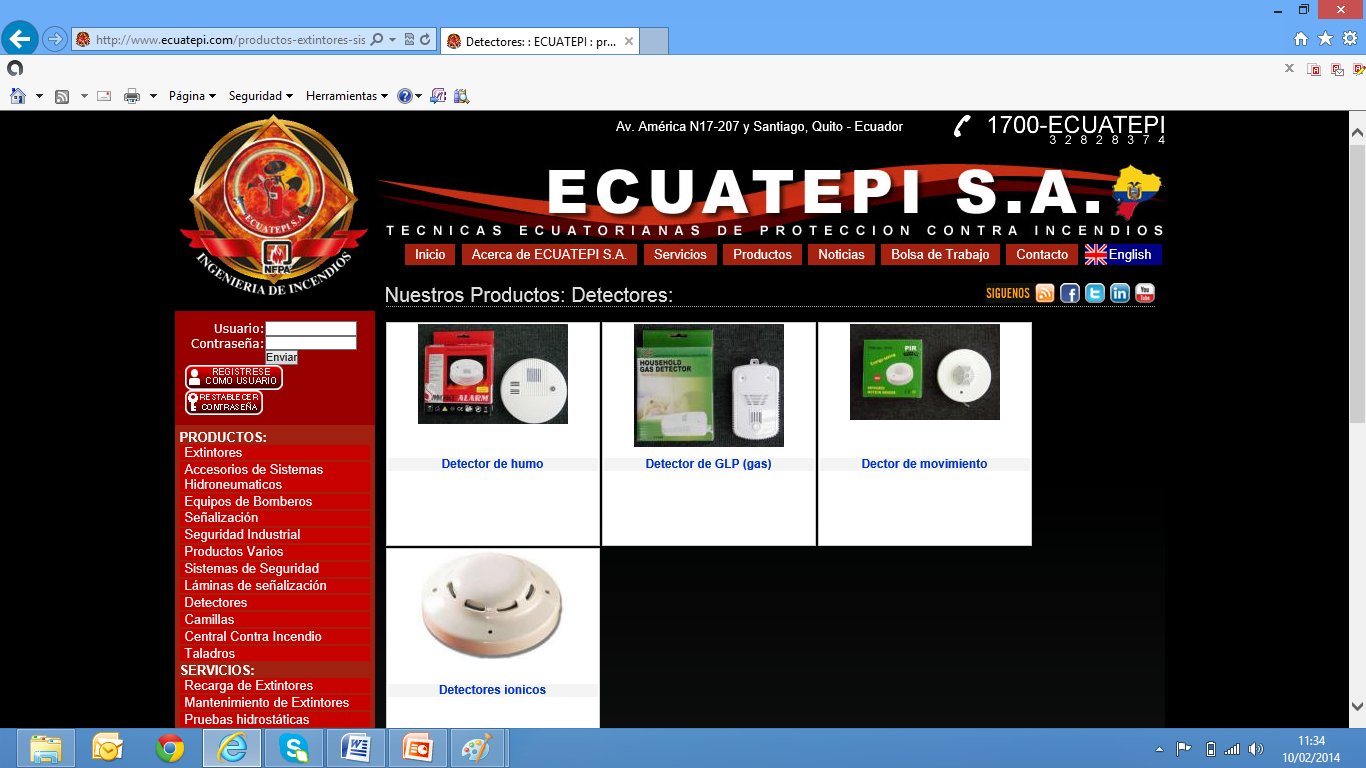 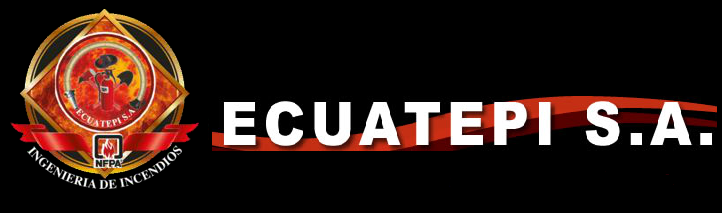 ORGANIGRAMA ESTRUCTURAL
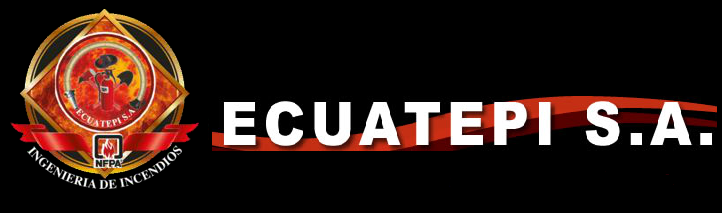 CONTENIDO
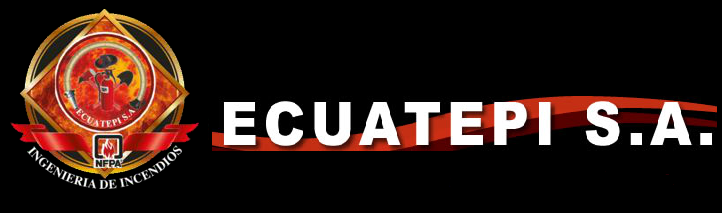 PLANTEAMIENTO DEL PROBLEMA
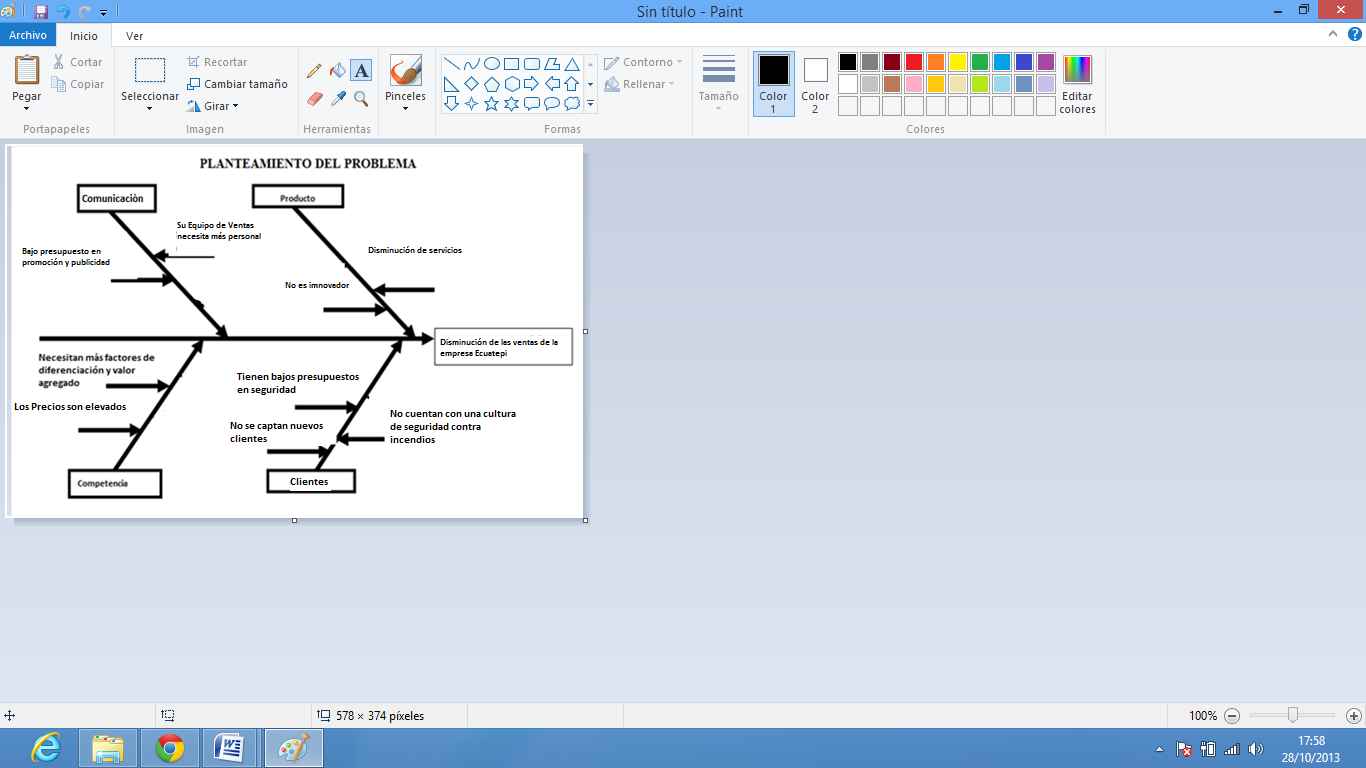 OBJETIVO GENERAL
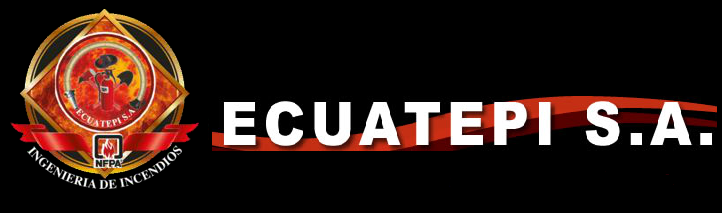 DIAGNOSTICO ESTRATÉGICO
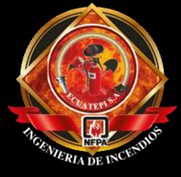 Análisis Situacional
Macroambiente
DIAGNOSTICO ESTRATÉGICO
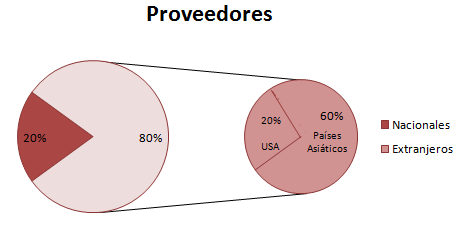 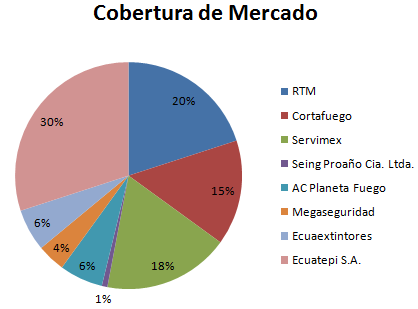 Análisis Situacional
Microambiente
DIAGNOSTICO ESTRATÉGICO
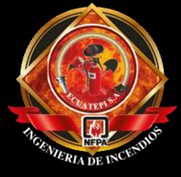 Análisis Situacional
Microambiente
DIAGNOSTICO ESTRATÉGICO
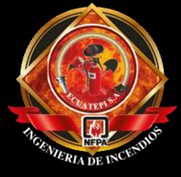 Análisis Interno
DIAGNOSTICO ESTRATÉGICO
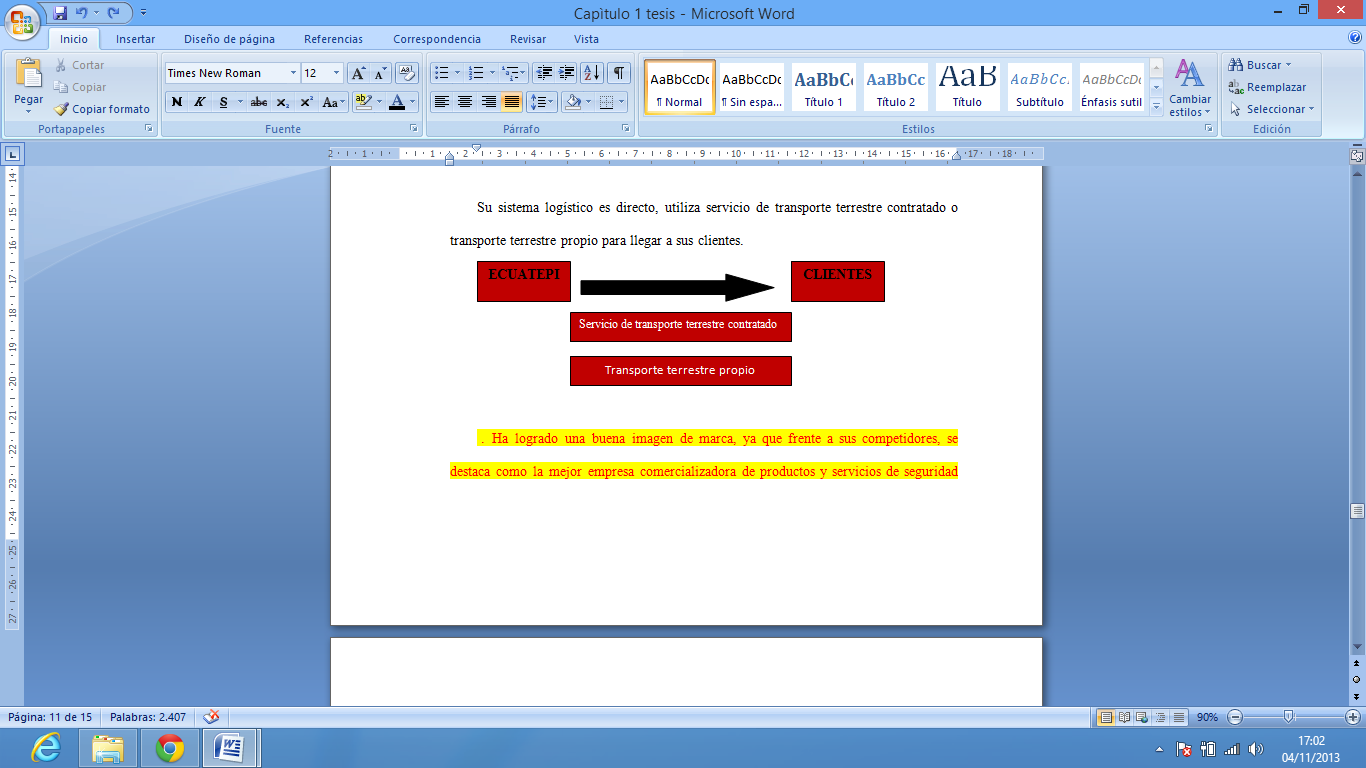 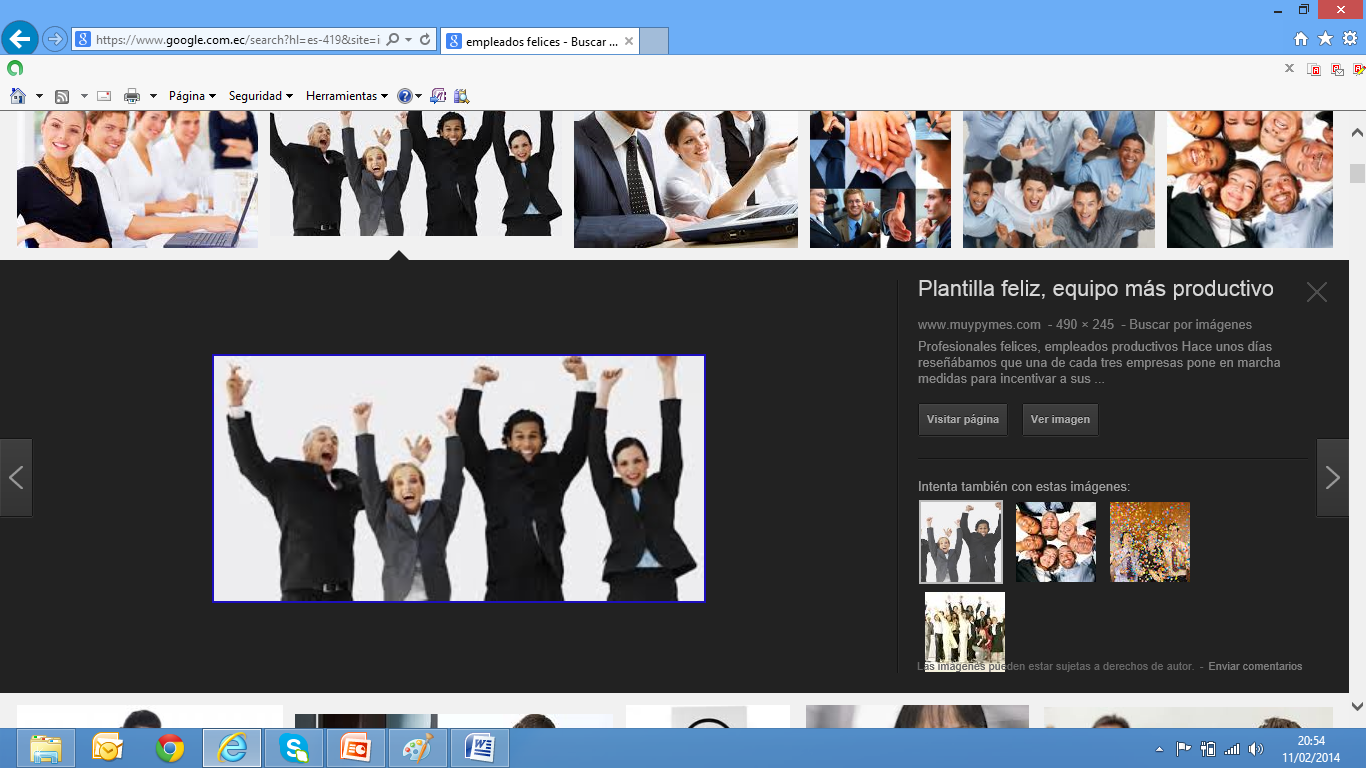 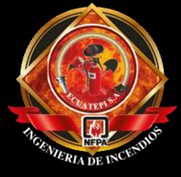 Análisis Interno
MATRIZ FODA
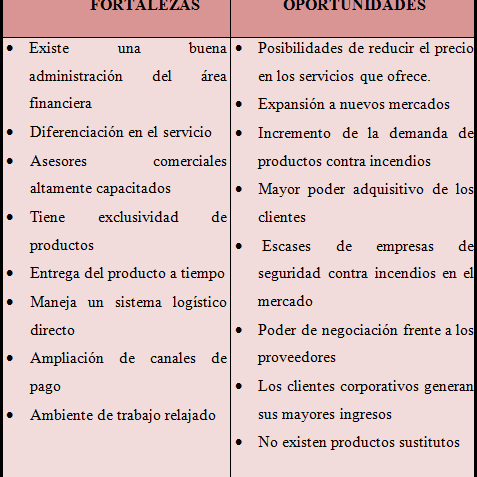 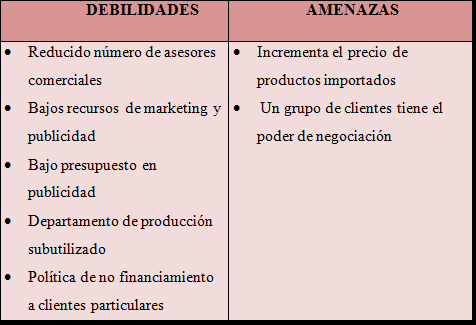 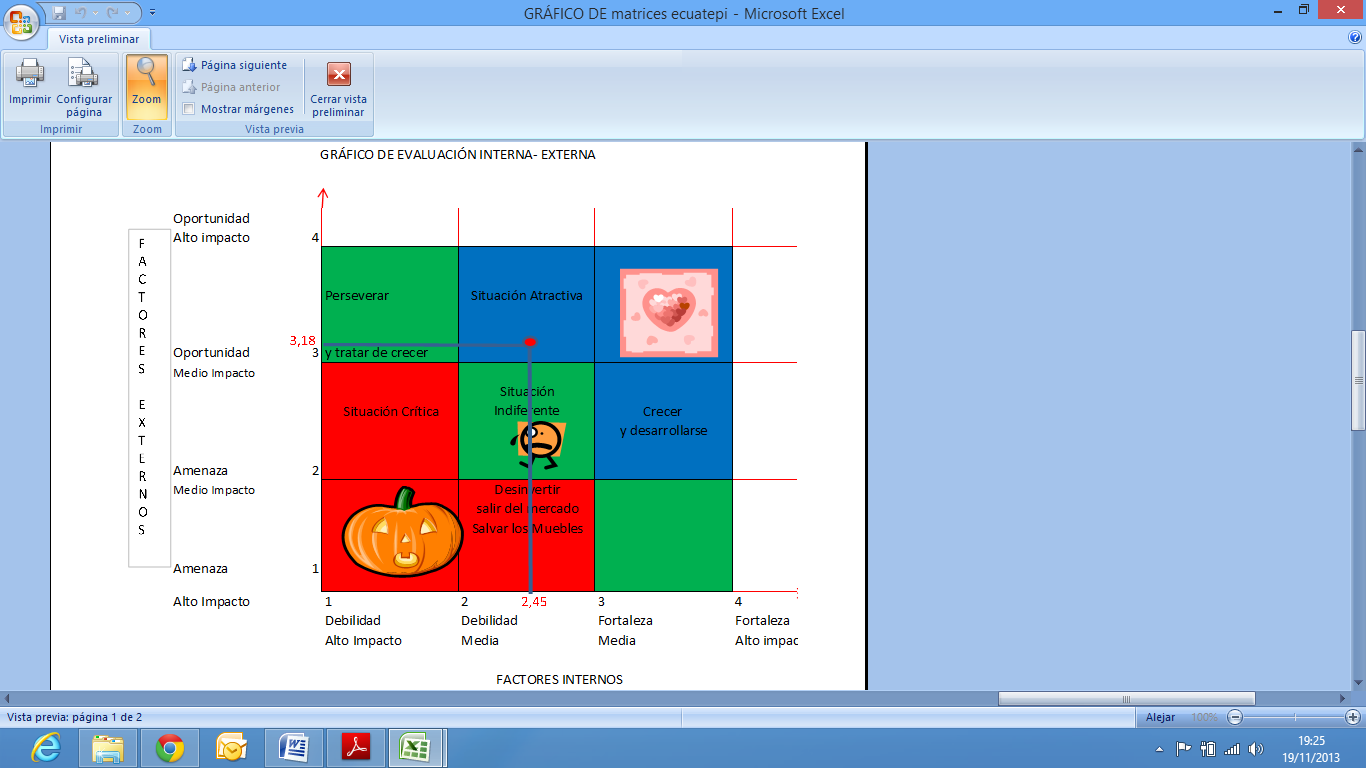 EVALUACIÓN INTERNA Y EXTERNA
ESTUDIO DE MERCADO
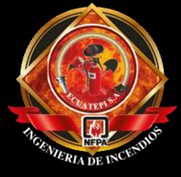 Definición de la  muestra y población objetivo
ESTUDIO DE MERCADO
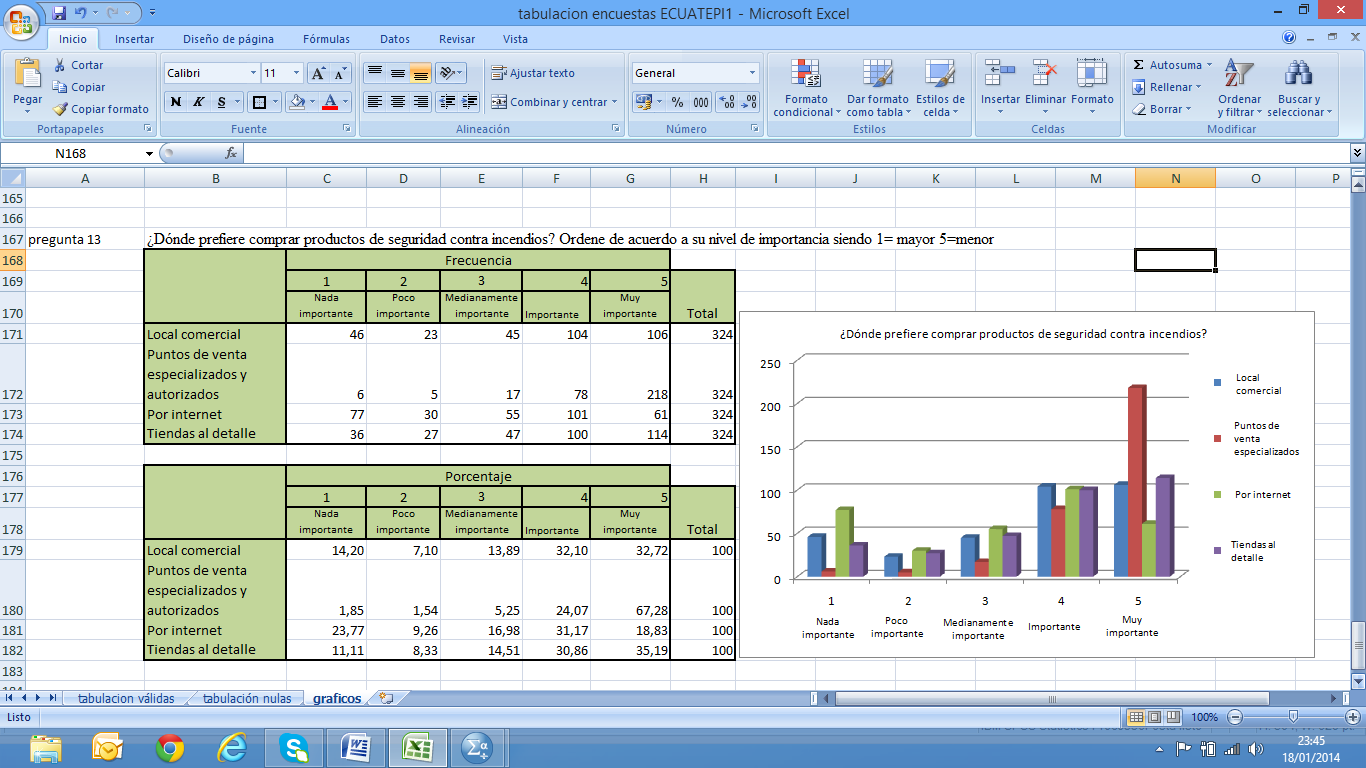 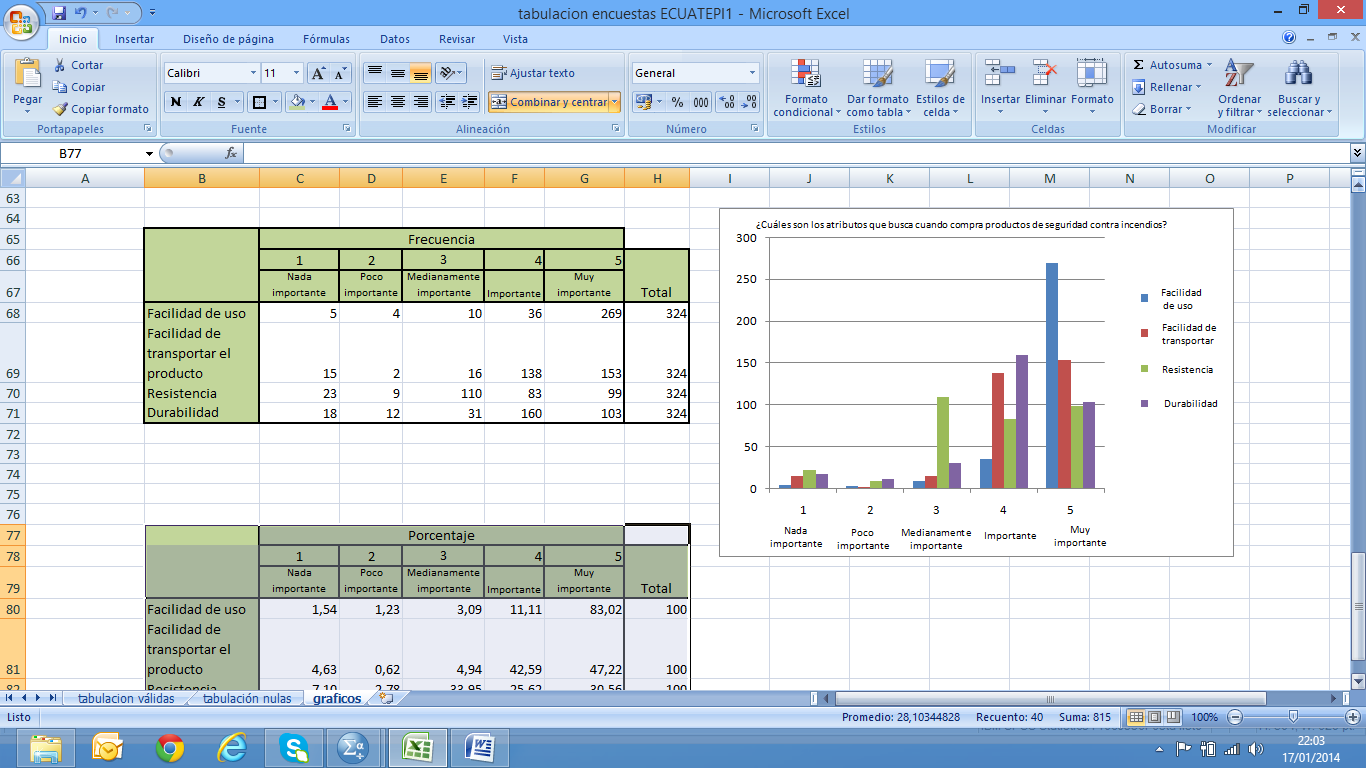 Análisis Univariado
ESTUDIO DE MERCADO
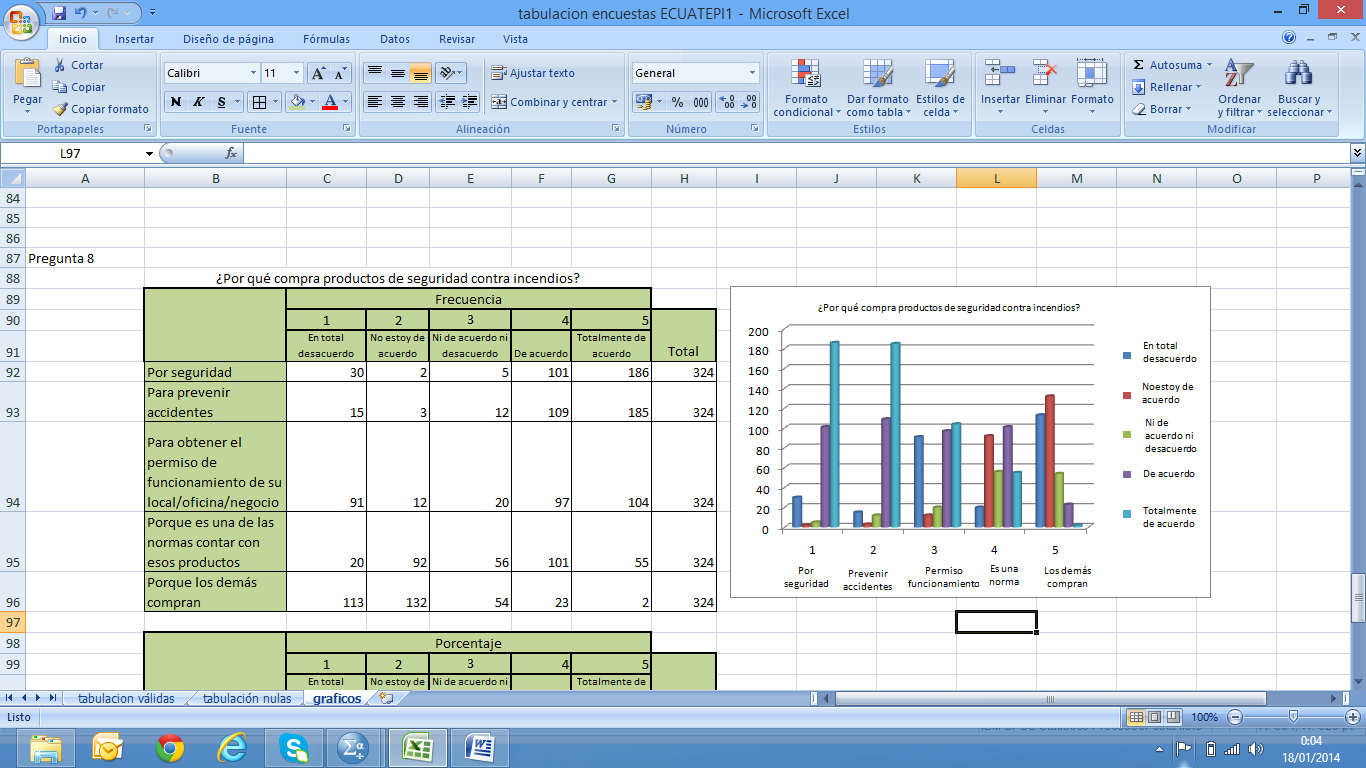 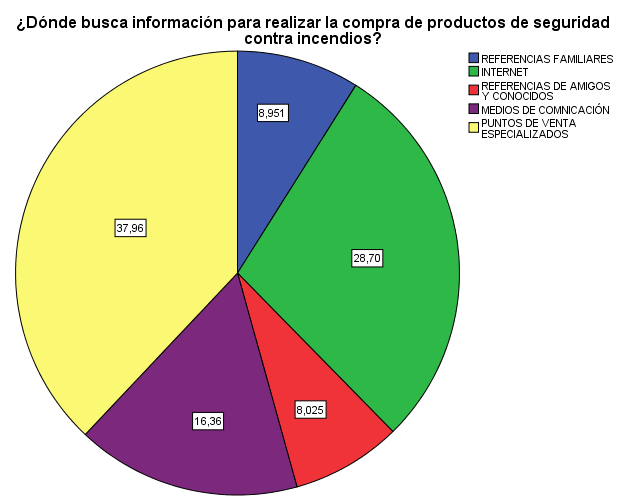 Análisis Univariado
ESTUDIO DE MERCADO
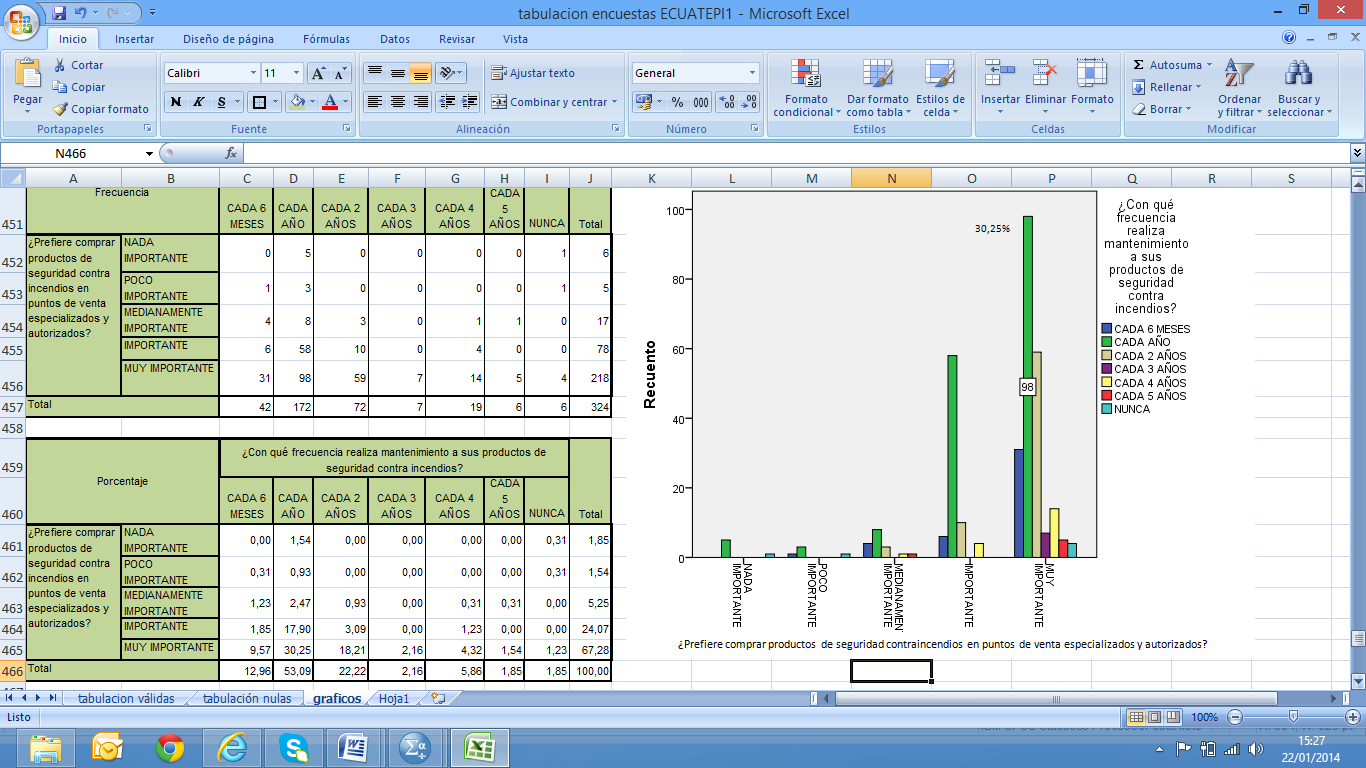 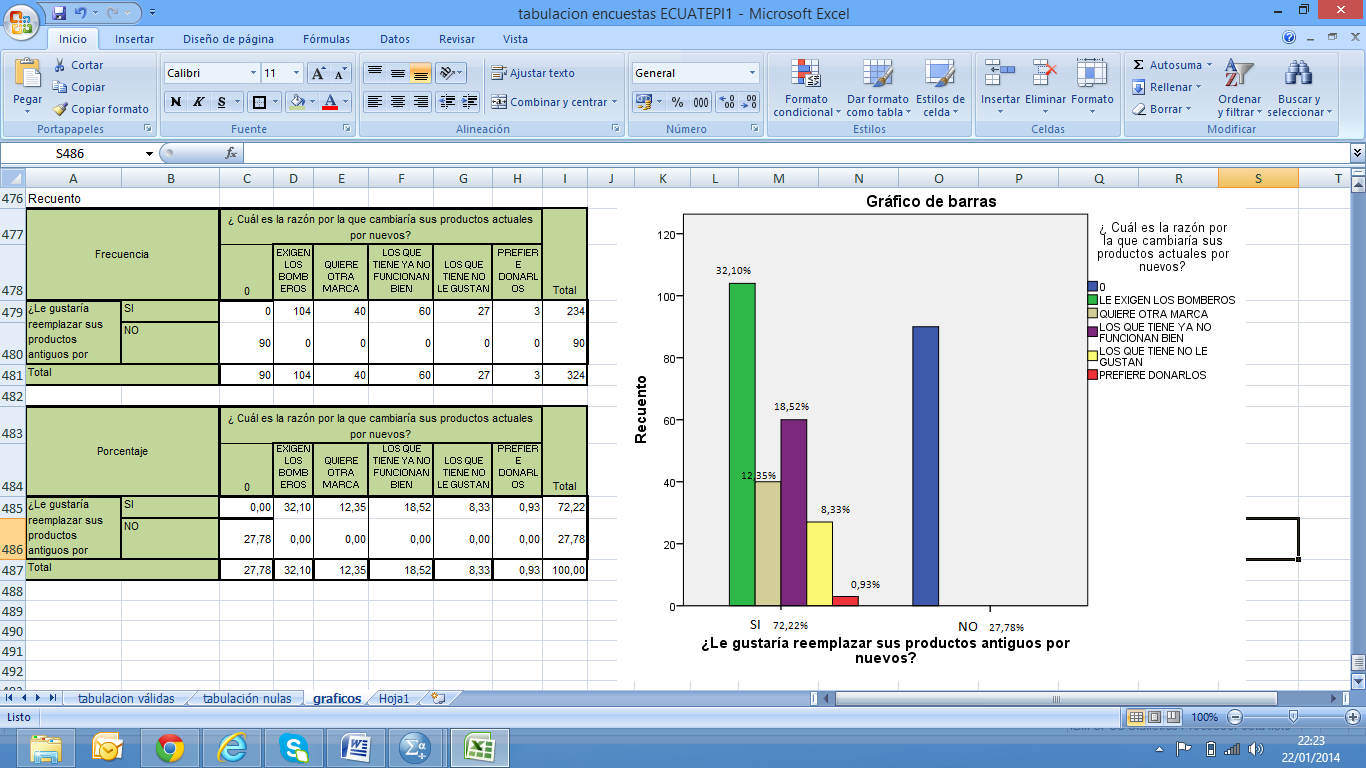 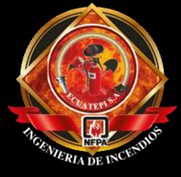 Análisis 
Bivariado
DEMANDA INSATISFECHA
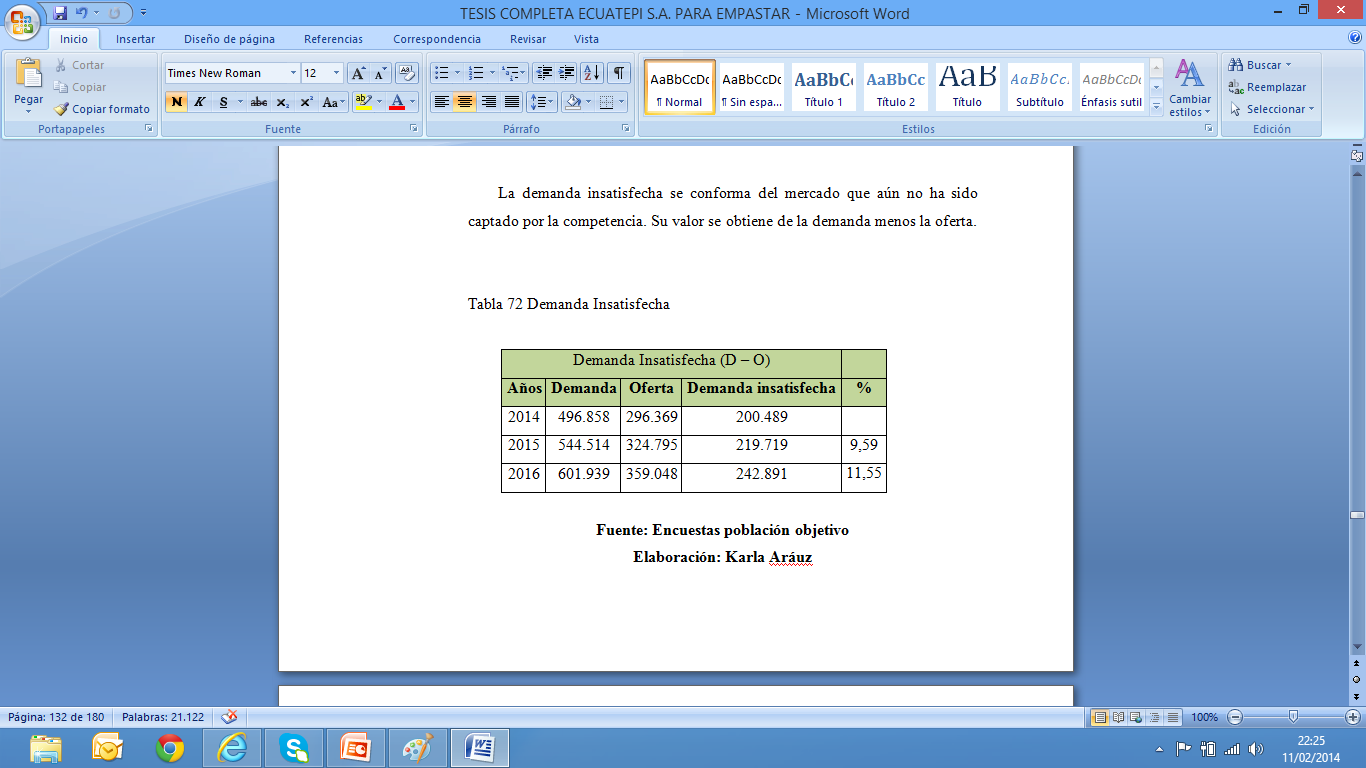 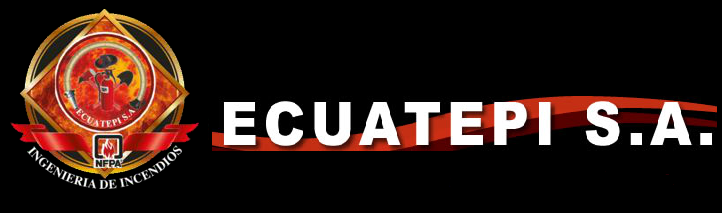 DIRECCIONAMIENTO EXTRATÉGICO DE MARKETING
MIX DE MARKETING
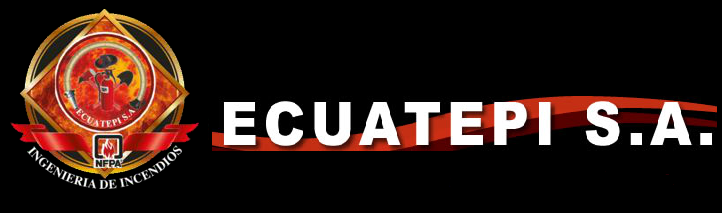 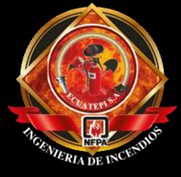 ANÁLISIS FINANCIERO
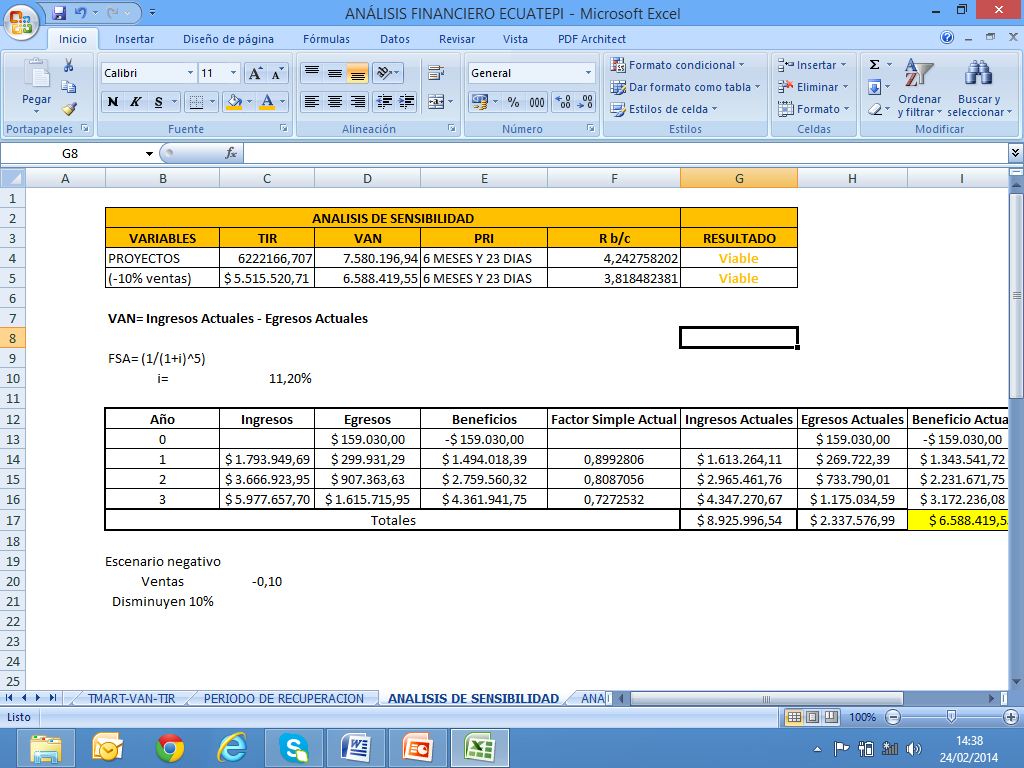 TIR – VAN - TMAR  - RECUPERACIÓN  - ANÁLISIS DE SENSIBLIDAD
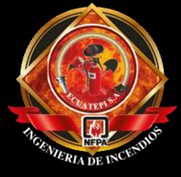 CONCLUSIONES
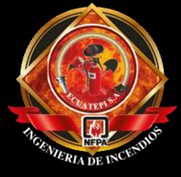 RECOMENDACIONES
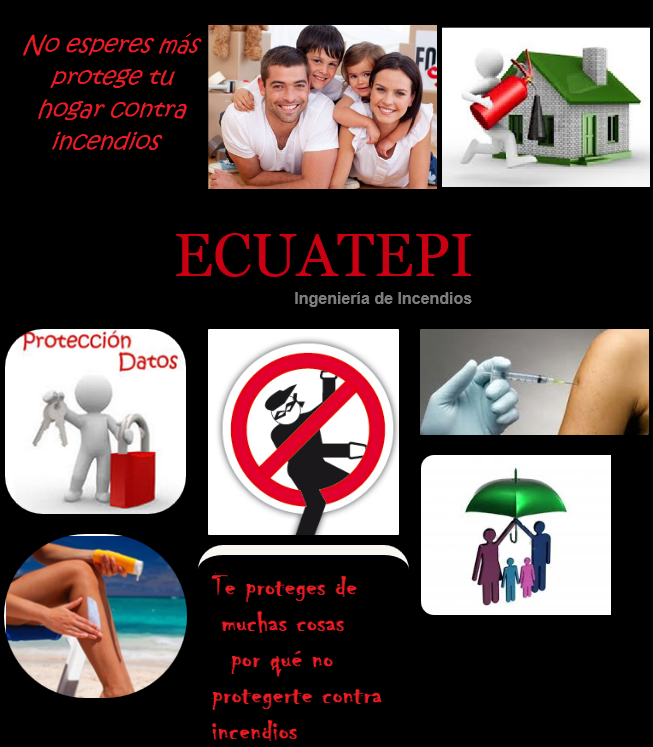 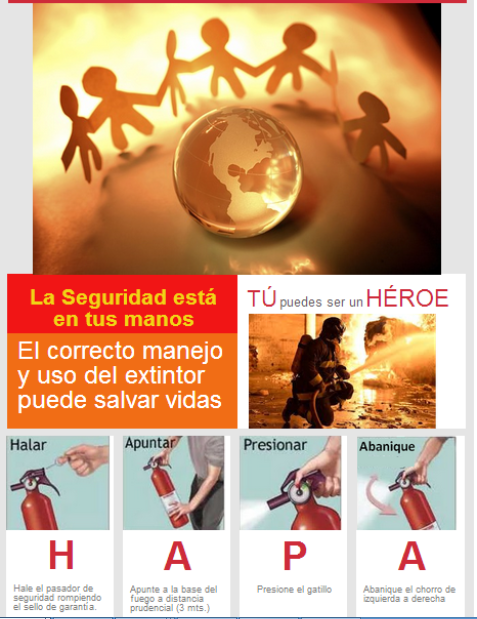 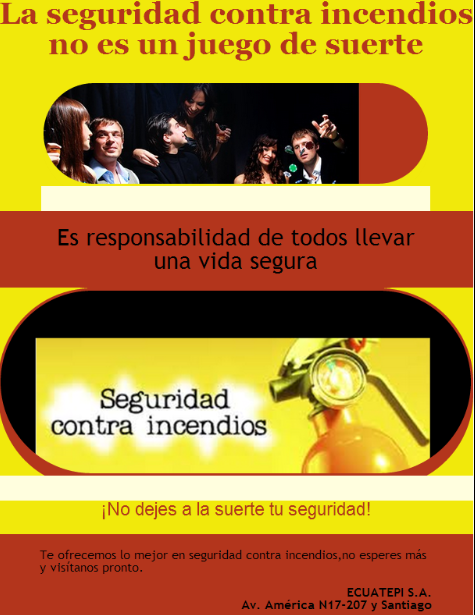 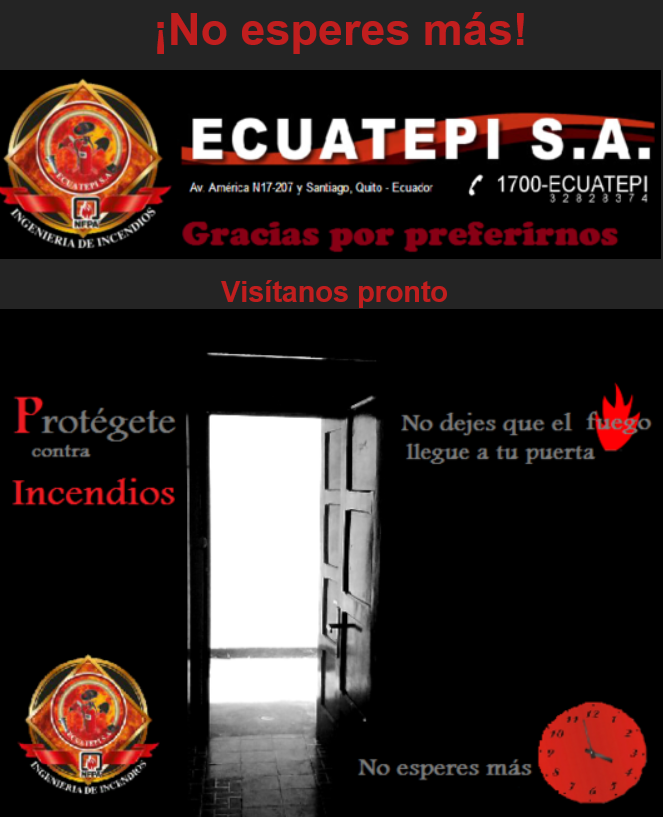